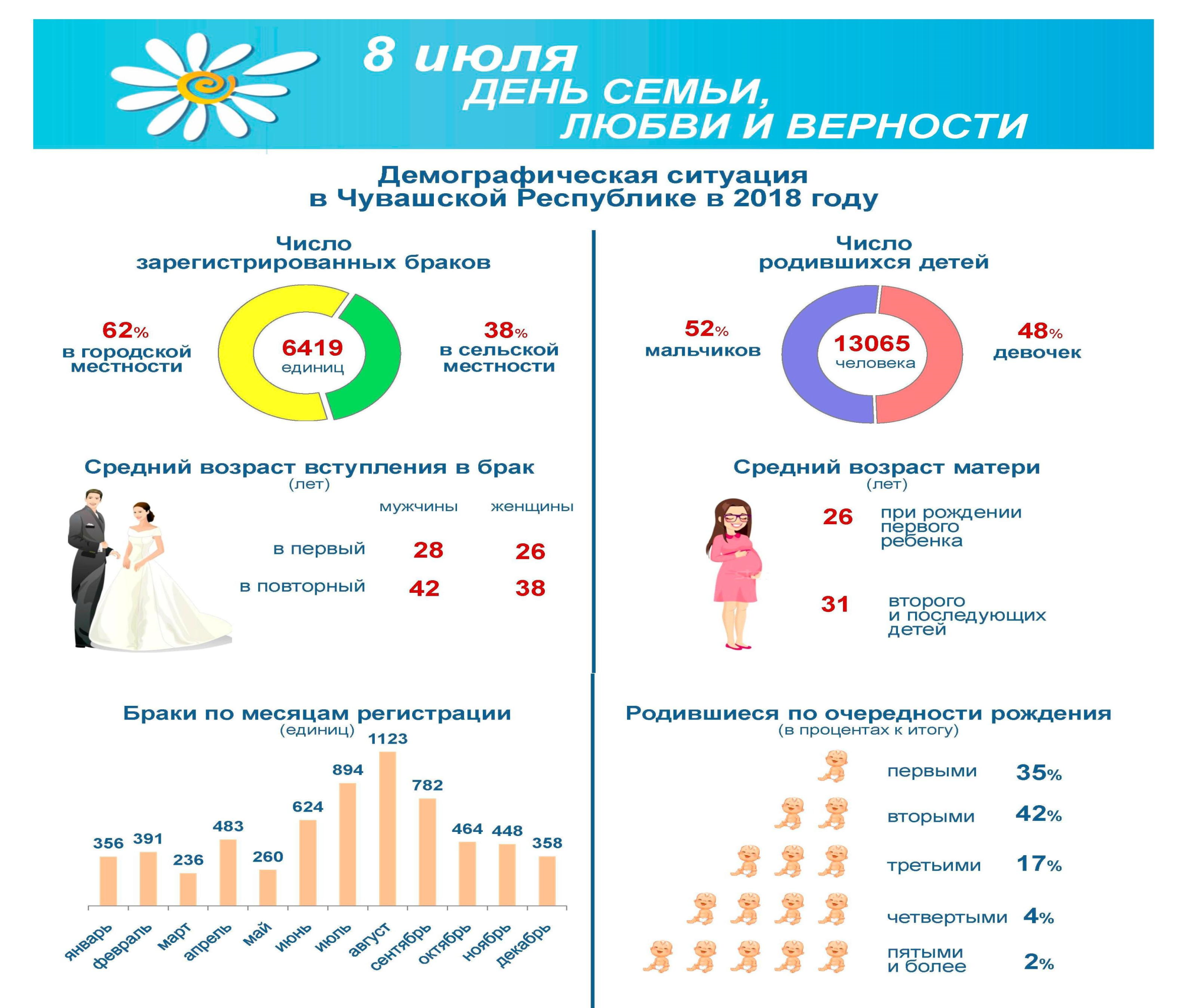 2019 год
Число браков - 13506
Число родившихся - 21085
38,5%
42,5%
5202             Сельская местность             8906
83047             Городская местность           12125
61,5%
57,5%
В браке рождено 77,1% детей
Дети по очередности рождения
Структура браков по полу
Четвертые
5,8%
Третьи
18,8%
48,4%
девочек
Пятые и 
Более 3,6%
Вторые
36,5%
мальчиков
Первые
5,3%
51,6%
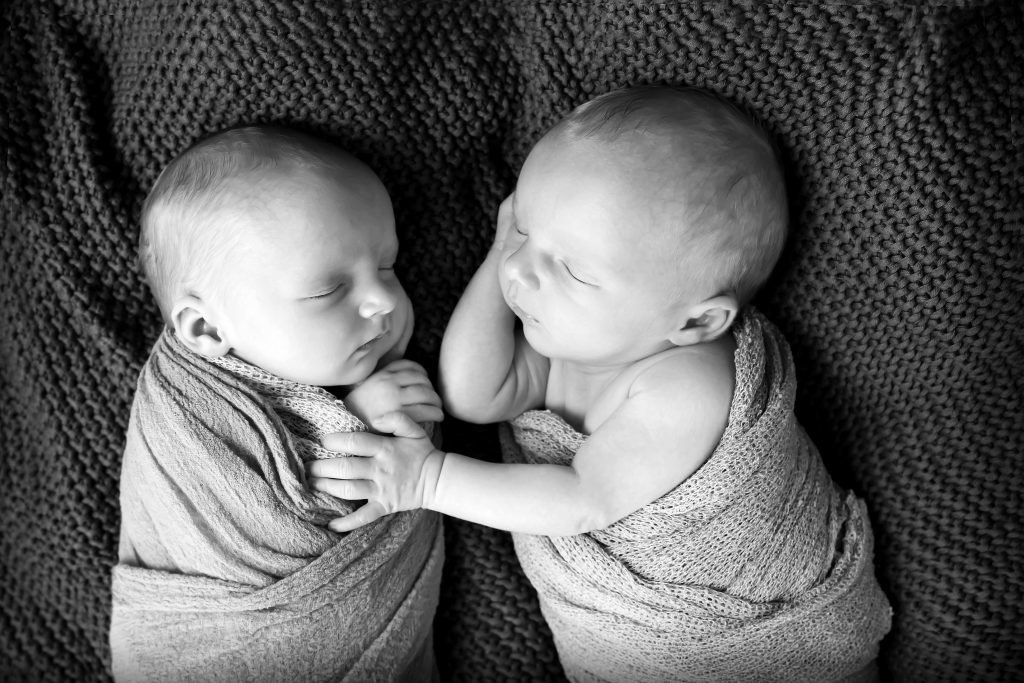 284 двойни
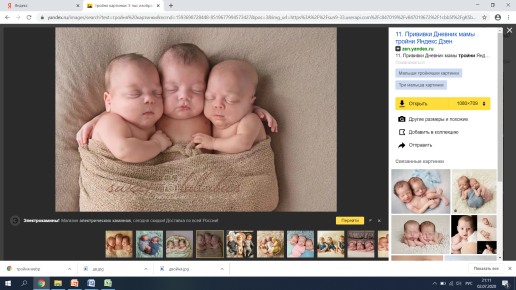 4 тройни
Районы Алтайского края с коэффициентом рождаемости выше среднекраевого
Третьяковский, Косихинский, Чарышский, Табунский, Солтонский, Зональный, Смоленский, Немецкий, Алтайский, Калманский, Советский, Волчихинский, Баевский, Петропвловский, Змеиногорский, Красногорский, Шелаболихинский, Алейский, Кытмановский, Хабарский, Залесовский, Михайловский